70 лет Великой Победы!
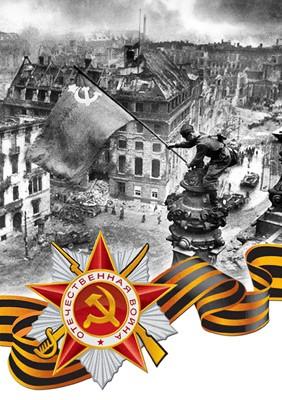 9 МАЯ 2015 г.
Мы знаем!Мы помним! Мы гордимся!
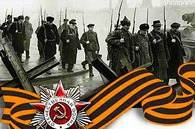 Они сражались за Родину!
Донецк в годы Великой Отечественной войны
К началу Великой Отечественной войны Донецк, носивший в то время имя Сталино, являлся одним из крупнейших промышленных центров не только Украинской ССР, но и всего СССР. Город, население которого составляло 507 тысяч человек, обеспечивал 7% общесоюзной добычи угля, 5% производства стали и 11% производства кокса. По состоянию на первые месяцы 1941 года в Сталино насчитывалось 223 предприятия союзного и республиканского подчинения и 54 – местной и кооперативной промышленности, однако в ходе боев практически все они были уничтожены. Нацистские войска, вошедшие в Сталино 20 октября 1941 года, ушли из города только 7 сентября 1943 года, постаравшись перед этим разрушить все, что могло иметь ценность.    «..Да, от Сталино мало, что осталось. Город сейчас – это лишь груда развалин, – писал в письме домой один из немецких солдат. – Так как мы отступаем, все подлежит уничтожению. Все до последнего дома. Не останется ничего кроме мусора. Лишь выжженная мертвая страна, совсем непригодная врагам...».    В ходе войны город не только лишился промышленности, но и понес огромные людские потери. Из 507 тысяч человек, проживавших в Сталино на начало Великой Отечественной войны, оккупацию пережили только 175 тысяч.
Оккупация города
В Сталино немецкие и итальянские войска вошли утром 21 октября 1941 года, сломив сопротивление 12 и 18-й армий Южного фронта, осуществлявших оборону города. До этого в начале октября 18-я армия попала в окружение у поселка Черниговка (Запорожская область) и понесла тяжелые потери: свыше 100 тысяч солдат и офицеров были взяты в плен, 212 танков и 672 артиллерийских орудия – уничтожены. Из окружения вышли лишь около 30 тысяч человек.    Практически сразу же после захвата Сталино, быстро переименованного обратно в Юзовку, немцы начали восстановление предприятий города, разрушенных в ходе боев и эвакуации. В своих планах немецкое командование готовило Донбассу роль «восточного Рура» для «тысячелетнего рейха», а потому к восстановительным мероприятиям немцы подошли со всей своей педантичностью. Уже в ноябре вновь заработала частично разрушенная электростанция, благодаря чему в городе было возобновлено освещение учреждений и работа водопроводной сети. В феврале 1942 года были восстановлены шахты «Ново-Мушкетово», 12 «Наклонная», «Бутовка», 5 бис «Трудовская», 1-2 «Смолянка», 4 «Ливенка», 1«Щегловка»  и другие.    Однако в Сталино немцы занимались далеко не одними лишь восстановительными работами. На территории города усилиями оккупантов было создано три концентрационных лагеря, где впоследствии погибли 92 тысячи человек. В место казни и братскую могилу был превращен шурф шахты 4-4 бис «Калиновка» – здесь в ночь на 1 мая 1942 года гитлеровцы жестоко расправились с пятью тысячами обитателей еврейского гетто в Белом карьере. Сбрасывали в ствол шахты жителей и других городов Донецкой области, а всего в шурфе было похоронено не менее 75 тысяч человек.
Подпольная борьба
Подполье в Сталино было создано еще в октябре 1941 года. Городская партийная организация выделила для подпольной и партизанской борьбы несколько тысяч человек, а для непосредственного руководства ими был создан подпольный обком КП(б)У, состоящий из трех человек. Однако с началом немецкой оккупации система подполья оказалась почти полностью разрушенной, и ее пришлось создавать заново.    Подпольщики проводили диверсионные работы, собирали сведения о движении и составе вражеских частей, передавали информацию о размещении немецких складов и штабов. Велась агитационно-массовая работа – в городе распространялись листовки, проводились устные беседы с населением, передавались призывы к саботажу на шахтах. Помимо подпольщиков, на территории города также действовали 27 партизанских групп и отрядов.    Пытаясь подавить сопротивление, нацисты применяли самые жестокие меры. В приказе начальника штаба верховного главнокомандования вооруженных сил Германии Кейтеля говорилось: «...наличных вооруженных сил для поддержания безопасности будет достаточно лишь в том случае, если всякое сопротивление будет караться не путем судебного преследования виновных, а путем создания такой системы террора со стороны вооруженных сил, которая будет достаточна для того, чтобы искоренить у населения всякое намерение сопротивляться. Командиры должны изыскать средства для выполнения этого приказа путем применения драконовских мер». Такими мерами становились заключения в лагеря смерти, повешения и массовые расстрелы: за каждого убитого немецкого военнослужащего казни подлежали 100 первых попавшихся местных жителей.
Освобождение и восстановление города
Бои за освобождение Сталино начались 7 сентября 1943 года после того, как солдаты 301-й и 50-й стрелковых дивизий преодолели оборону противника за поселком Щегловка. Полностью город был освобожден уже в первой половине следующего дня, 8 сентября. Удары по вражеским войскам были одновременно нанесены с севера и юга (силами 50-й стрелковой дивизии), а позже по восстановленным мостам через Кальмиус в Сталино вошли танковые войска.    Каждый год 8 сентября, в день, когда был освобожден город Сталино, отмечается День освобождения Донбасса.    После того как немецкие войска были выбиты из города, Сталино предстал перед своими освободителями почти полностью разрушенным. И хотя на окраинах еще оставались нетронутыми целые кварталы, заводы и центр города лежали в сплошных руинах.    Активное восстановление промышленности Сталино началось в первые послевоенные годы, и уже к 1950-му город вышел на довоенный уровень промышленного производства. Угольная, металлургическая и химическая промышленность была полностью реконструирована и расширена, в городе стали появляться новые предприятия, работающие в сфере пищевой и легкой промышленности.
БЕССМЕРТНЫЙ ПОЛК
МЫ ПОМНИМ ВАШ ПОДВИГ- ОН БЕССМЕРТЕН!
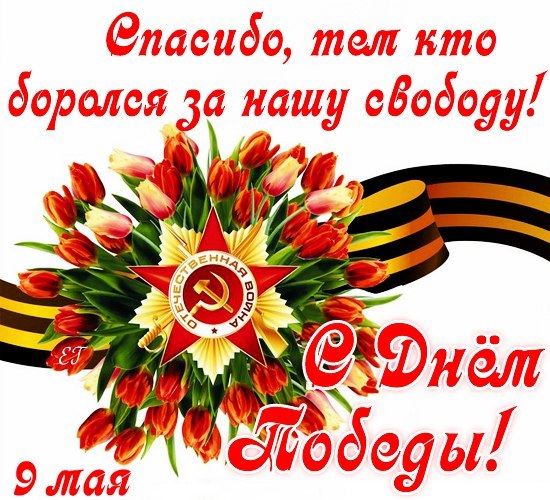 Клименко Николай Мефодиевич1923-1978
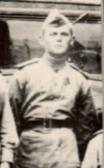 СТАРШИНА
Боевые награды: 
 Два ордена Красной звезды
 Орден Славы третьей степени
 Орден Отечественной войны
 Орден Октябрьской революции
 Медали «За храбрость»
Ученическая тетрадь, исписанная рукой Николая  Мефодиевича
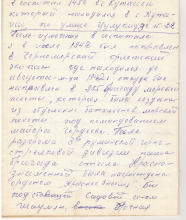 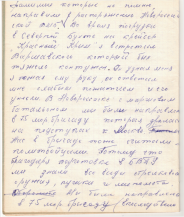 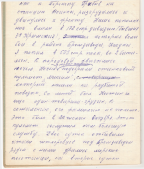 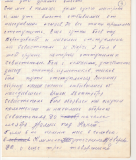 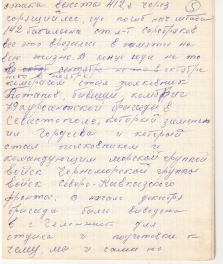 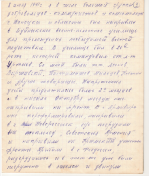 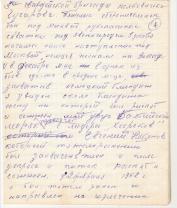 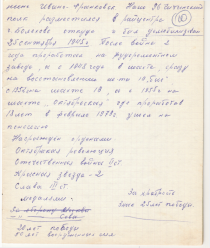 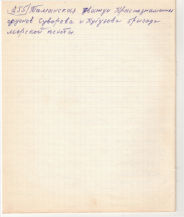 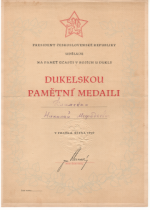 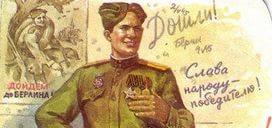 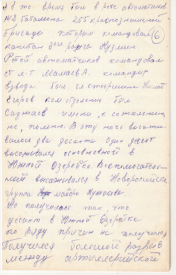 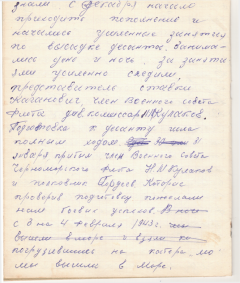 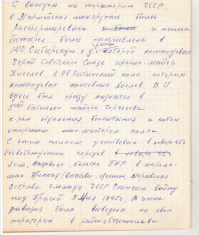 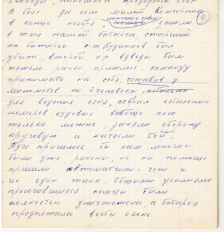 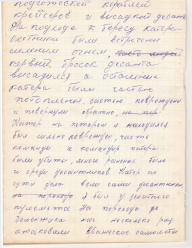 «…прошел войну от начала до конца…»
В июле сорок первого Николай Мефодиевич в составе четырёхсот политбойцов-добровольцев нашего города направляется в Буйнакское военно-пехотное училище, после окончания которого-передовая.
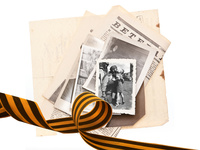 Войну закончил под Прагой, 9 мая…
Бои за Крым, 
сражения на «Малой земле», морские десанты при обороне Севастополя. Защита столицы нашей Родины, два тяжелых ранения… После госпиталя – на передовой в районе Карпат, далее освобождение Польши, затем Чехословакии…
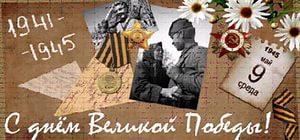 СЛАВА ВЕТЕРАНАМ ВОЙНЫ!
Будем же свято чтить таких людей – 
и тех, кого уже нет, 
и тех, кто ещё среди нас.
Чтить их дела и их мысли.
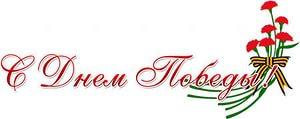 Погибшим и живым
Погибшим –Быть бессменно на посту,Им жить в названьяхУлиц и в былинах.Их подвигов святую красотуОтобразят художники в картинах.Живым –Героев чтить, не забывать,Их имена хранитьВ бессмертных списках,Об их отваге всем напоминатьИ класть цветыК подножьям обелисков!